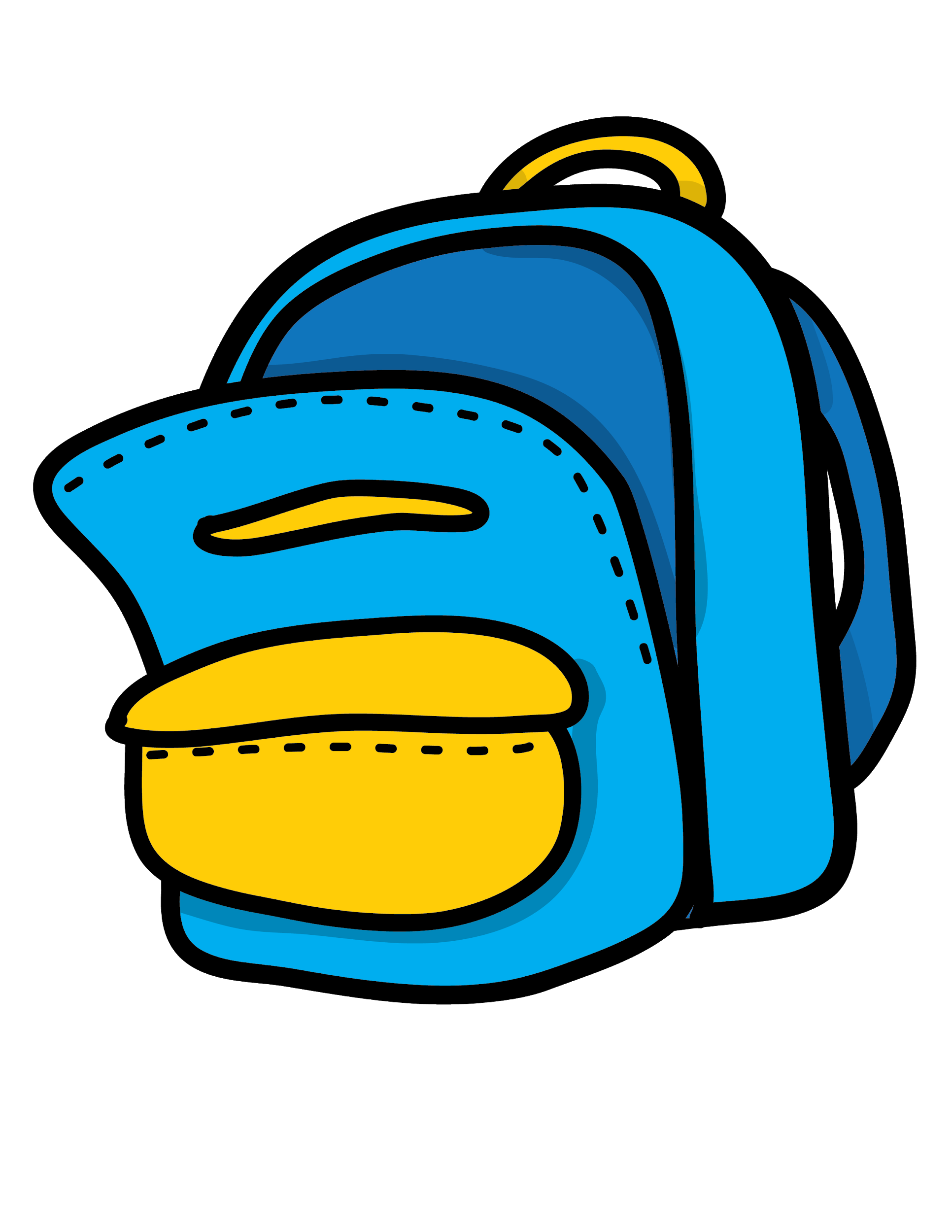 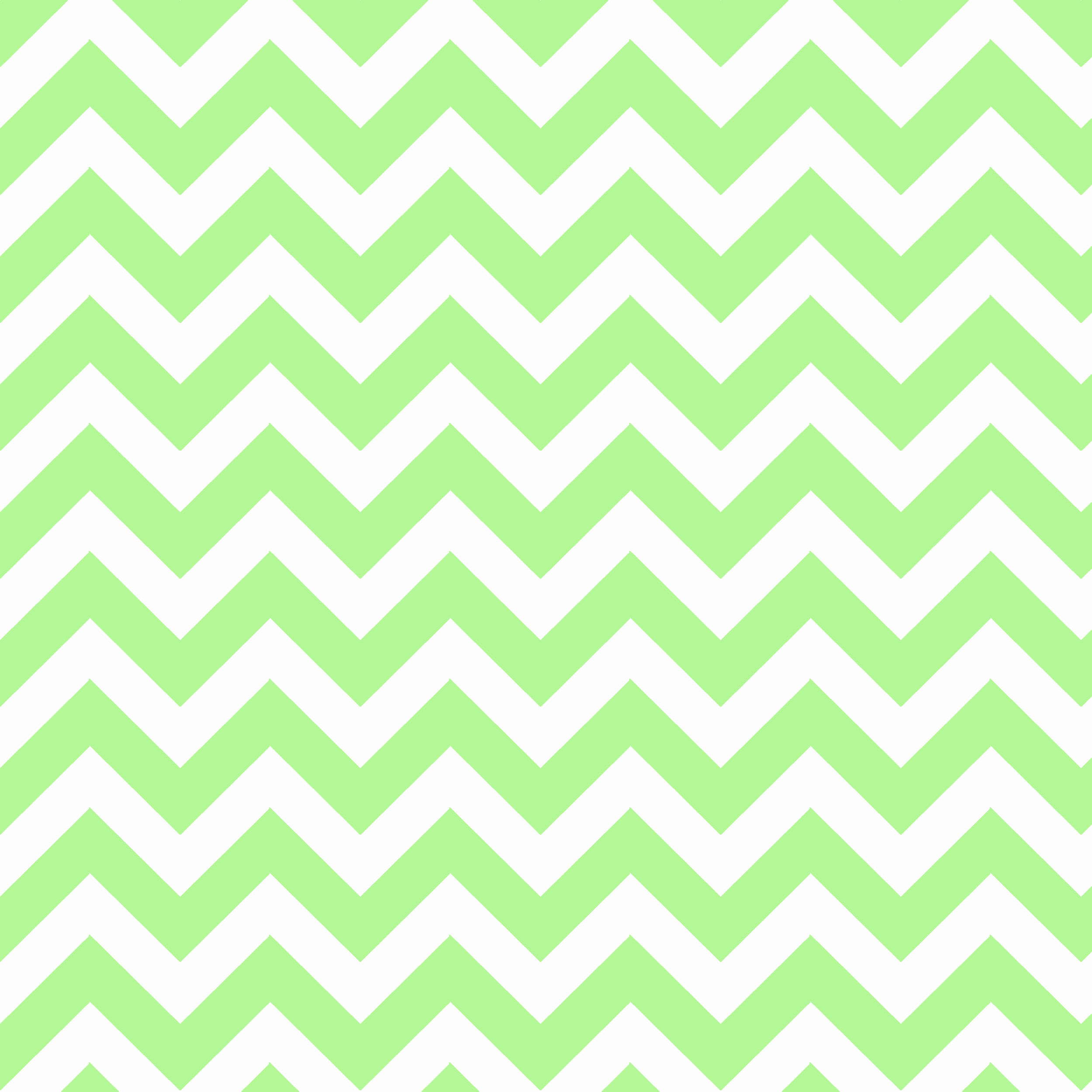 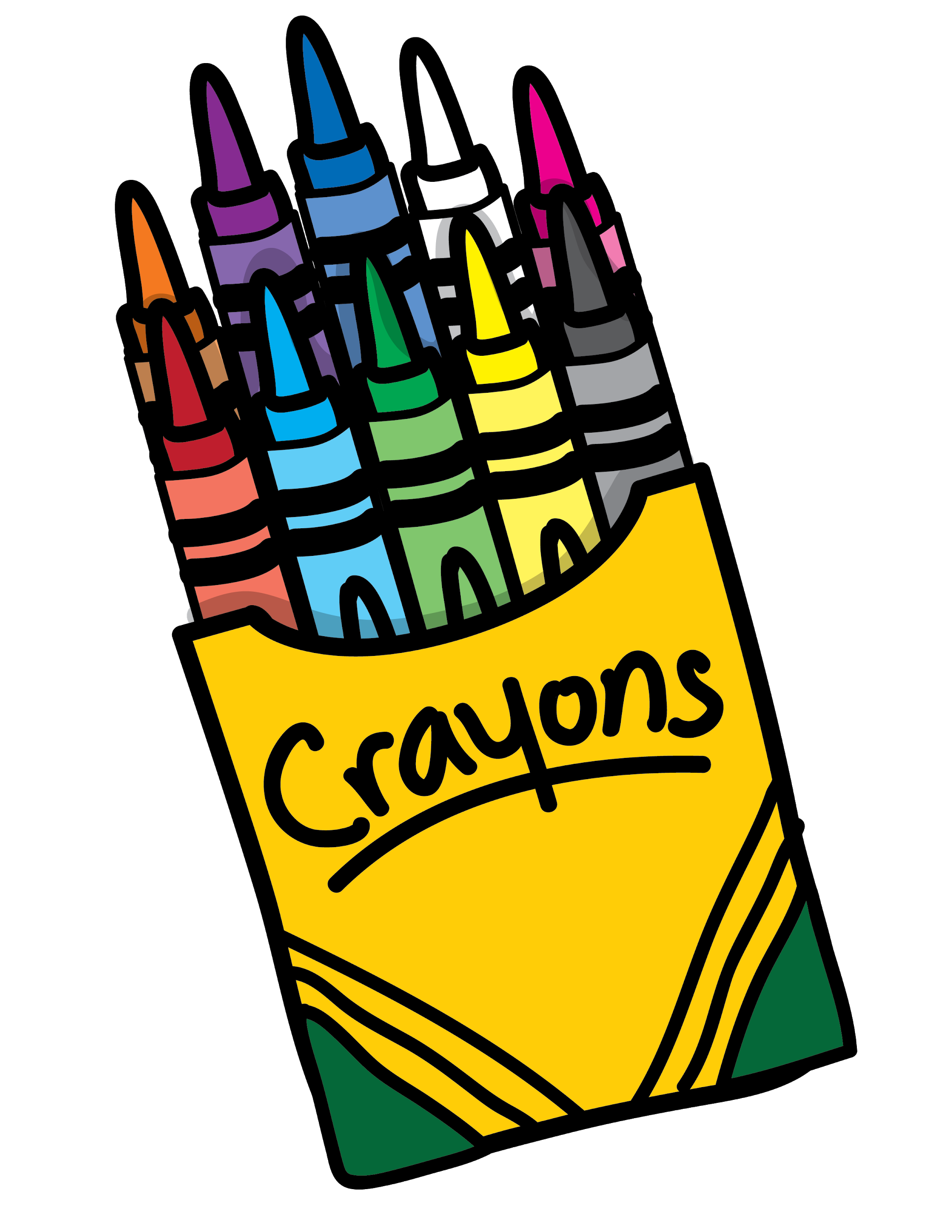 Ms Holden and Miss Saulnier
Grade 1
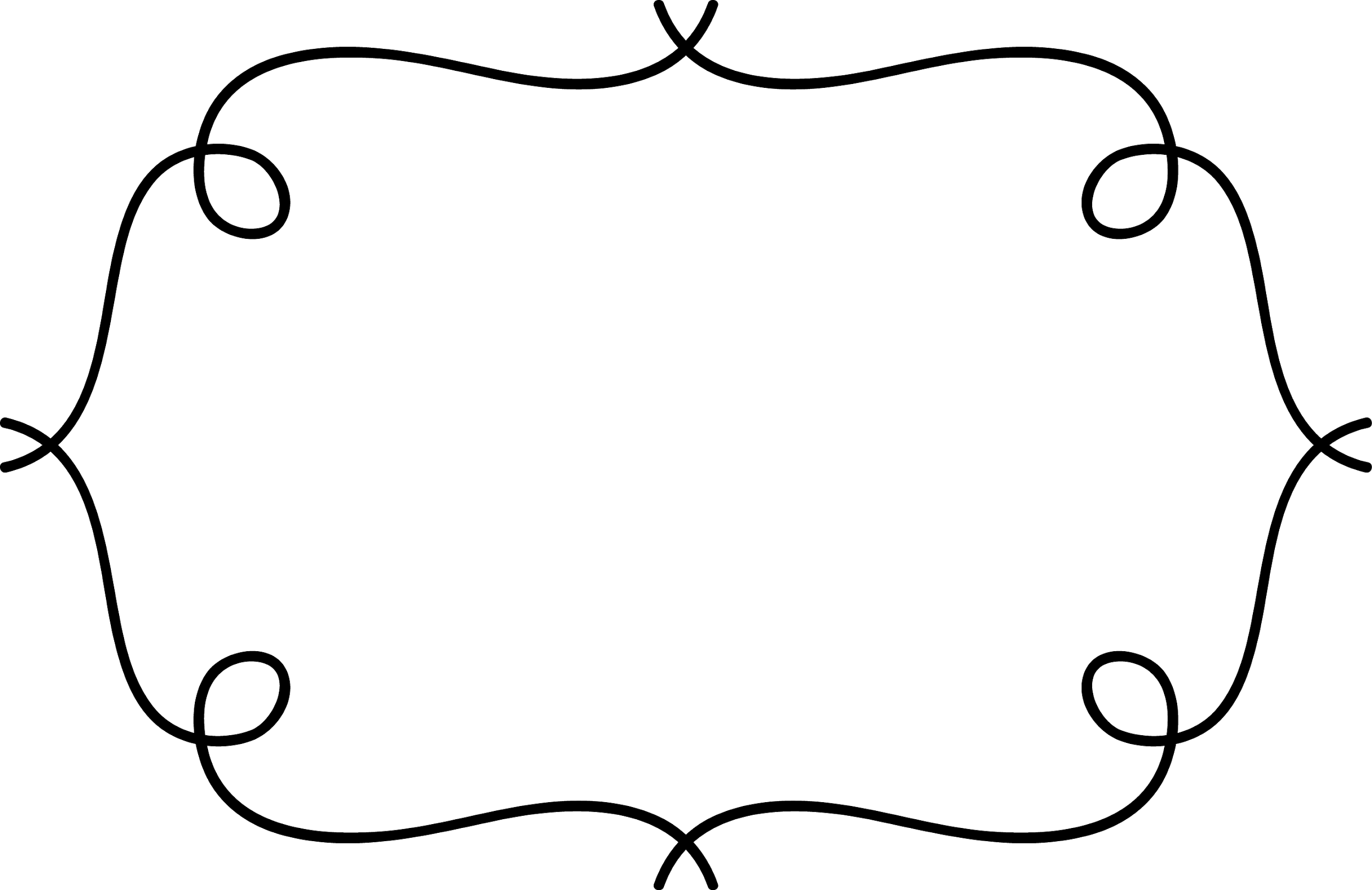 May 4 - 8
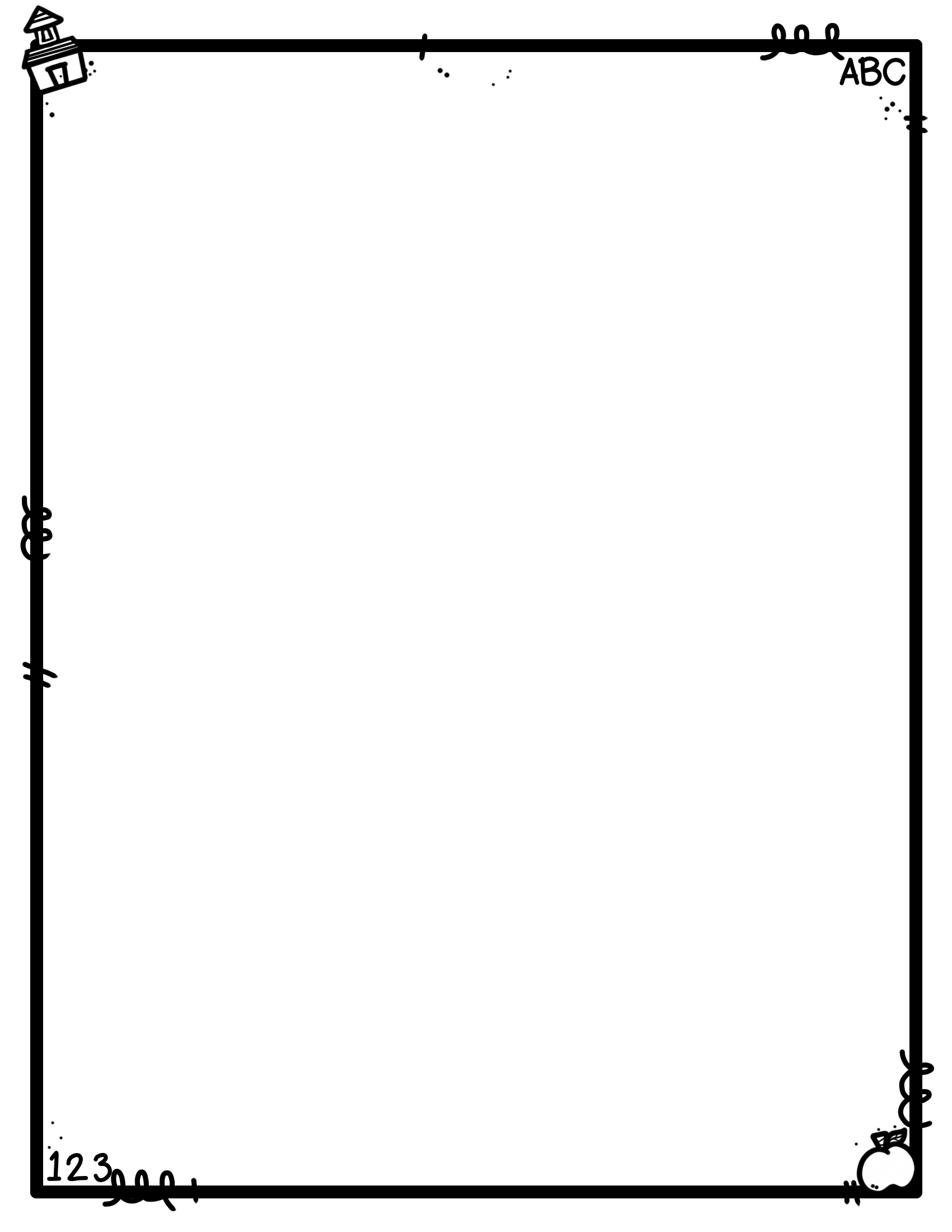 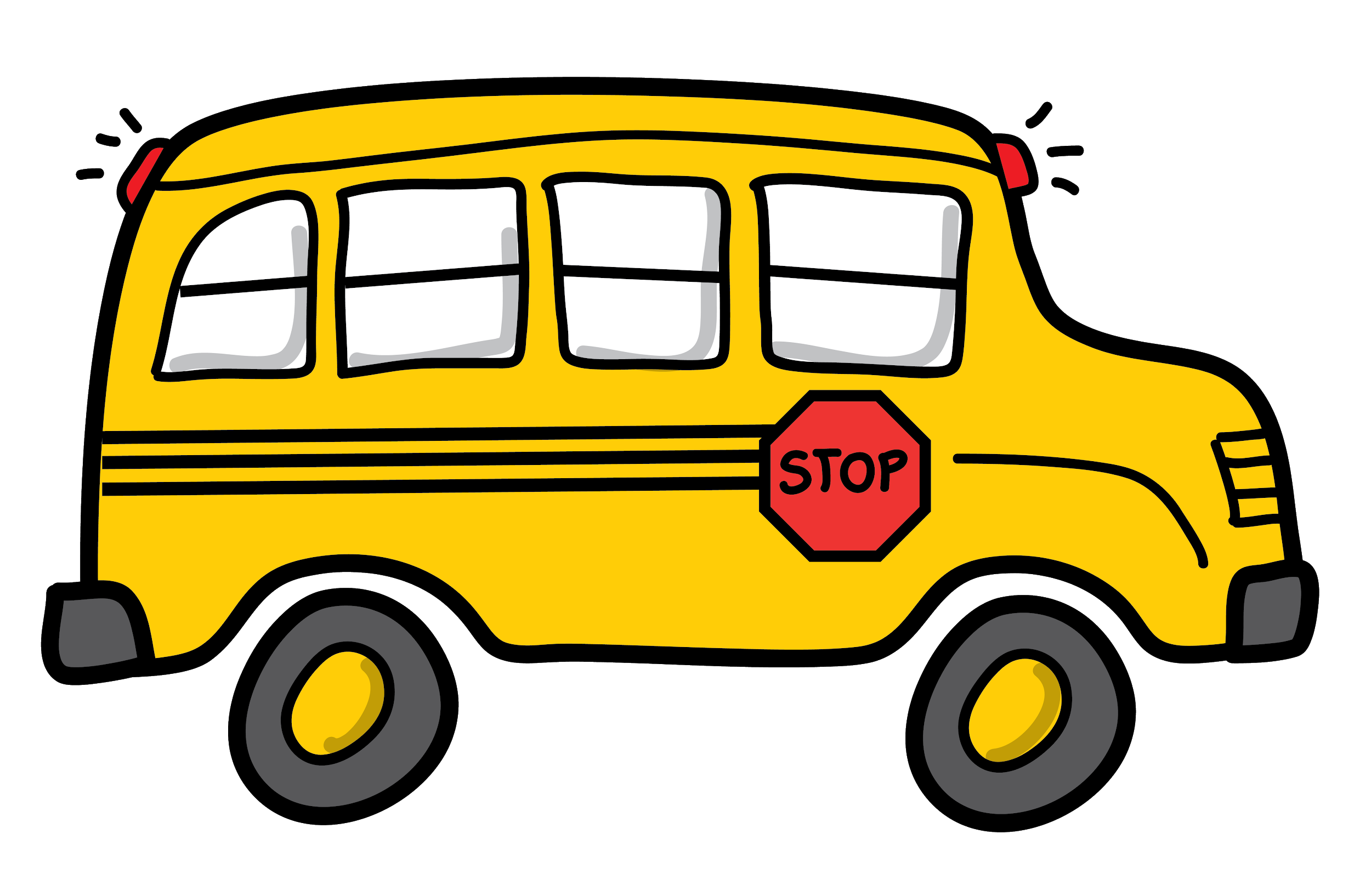 Write about your family. How many people are in your family? What do you like to do with your family? Draw and colour a picture of your family. Tell your family all the reasons you love them.
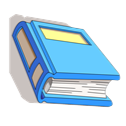 Have children read and spell the following words. If they can’t spell them the fist time, they can practice them daily.
day
down
into
looking
she
they
went
where 
will
your
Write a list of all the words you can think of that rhyme with it. They can be real words or nonsense words. How many words do you come up with?

Go around your house and look for all the things that start with the letter s. Write the list down.
Qusai has 8 pieces of candy hidden under a cup and 4 pieces of candy beside the cup. How many piece of candy does he have in total?
Write a number sentence and draw a picture to show your answer.
___________________________________
My creature has 12 arms and 15 legs. Draw a creature that has 2 less arms and 2 more legs.
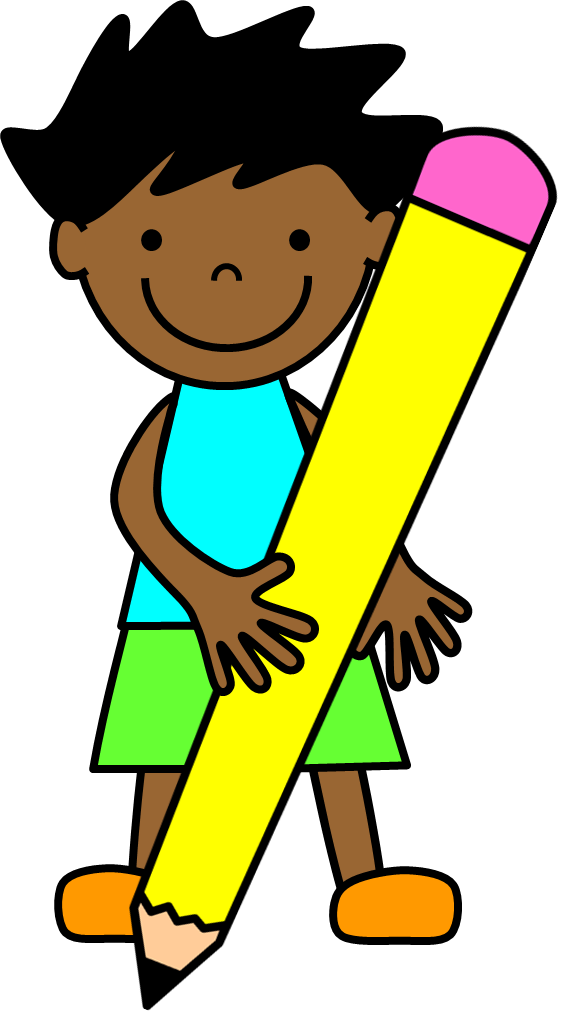 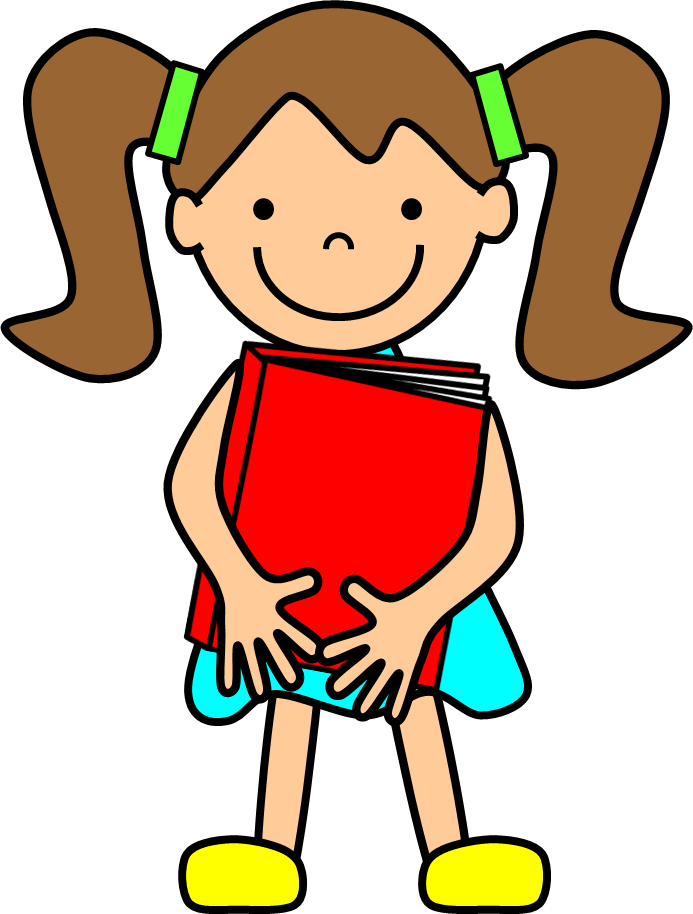 If you would like to send us a picture of your great work, we would LOVE to see it! Contact info: terra.saulnier@nbed.nb.ca      susan.holden@nbed.nb.ca